Panel Discussion
Board of Regents 
Data Governance Advisory Committee
Kim Kirkpatrick, Board of Regents, Moderator

Lisa Lord, University of Louisiana at Lafayette
Charles Miller, South Louisiana Community College
Dawn Mitchell, Northwestern State University
Kristy Neal, Louisiana State University
About the Committee
Committee Members
Working Together
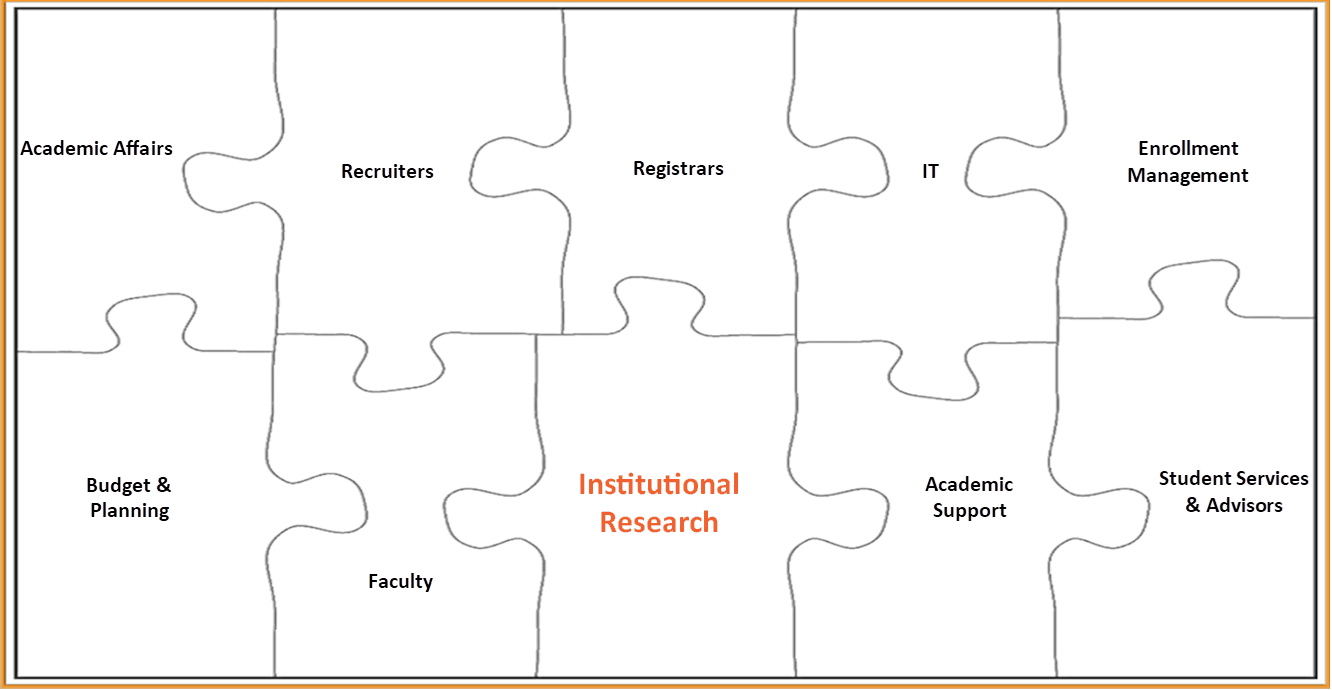 Topics